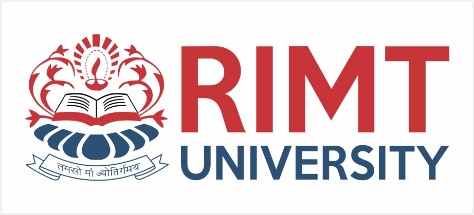 SOFTWARE TESTING & QUALITY ASSURANCE / BTCS-4714
Course Name: B.Tech CSESemester: 7th
Prepared by: Er. Jasdeep Singh
education for life                              www.rimt.ac.in
Department of Computer Science & Engineering
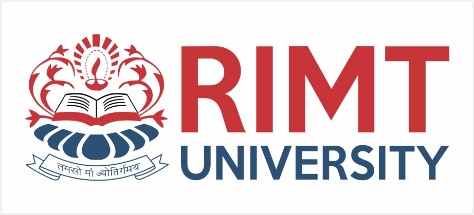 Software Reliability, Availability, and Safety
SQA Plan
education for life                              www.rimt.ac.in
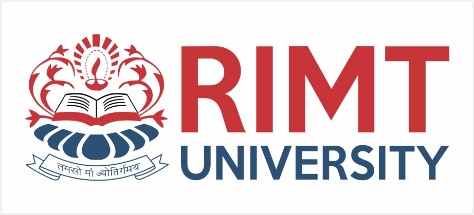 Reliability and Availability
Software failure
Defined: Nonconformance to software requirements
Given a set of valid requirements, all software failures can be traced to design or implementation problems (i.e., nothing wears out like it does in hardware)
Software reliability
Defined: The probability of failure-free operation of a software application in a specified environment for a specified time
Estimated using historical and development data
A simple measure is MTBF = MTTF + MTTR = Uptime + Downtime
Example:
MTBF = 68 days + 3 days = 71 days
Failures per 100 days = (1/71) * 100 = 1.4
Software availability
Defined: The probability that a software application is operating according to requirements at a given point in time
education for life                              www.rimt.ac.in
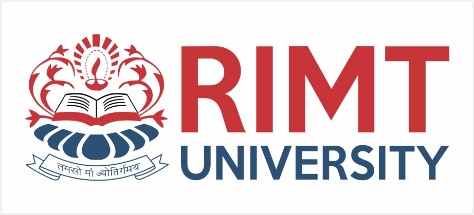 SOFTWARE RELIABILITY
Software Reliability means Operational reliability. It is described as the ability of a system or component to perform its required functions under static conditions for a specific period.
Software reliability is also defined as the probability that a software system fulfills its assigned task in a given environment for a predefined number of input cases, assuming that the hardware and the input are free of error.
Software Reliability is an essential connect of software quality, composed with functionality, usability, performance, serviceability, capability, installability, maintainability, and documentation.
education for life                              www.rimt.ac.in
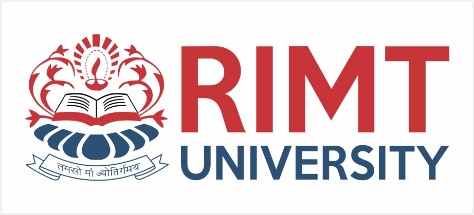 SOFTWARE RELIABILITY
Software Reliability is hard to achieve because the complexity of software turn to be high. 
While any system with a high degree of complexity, containing software, will be hard to reach a certain level of reliability,
System developers tend to push complexity into the software layer, with the speedy growth of system size and ease of doing so by upgrading the software.
education for life                              www.rimt.ac.in
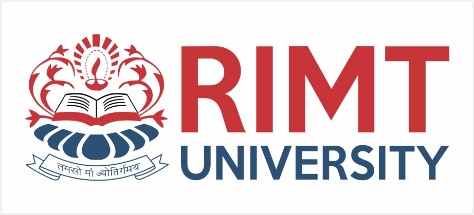 SOFTWARE RELIABILITY
Software reliability is defined as the probability of failure-free operation of a software system for a specified time in a specified environment. 
The key elements of the definition include probability of failure-free operation, length of time of failure-free operation and the given execution environment. 
Failure intensity is a measure of the reliability of a software system operating in a given environment. 
Example: An air traffic control system fails once in two years.
education for life                              www.rimt.ac.in
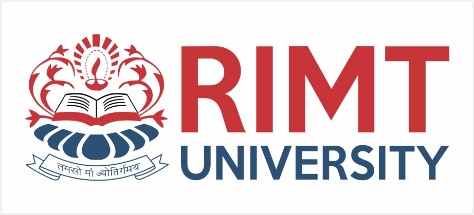 Factors Influencing Software Reliability
A user’s perception of the reliability of a software depends upon two categories of information. 
The number of faults present in the software. 
The way users operate the system. This is known as the operational profile.
The fault count in a system is influenced by the following. 
Size and complexity of code. 
Characteristics of the development process used.
Education, experience, and training of development personnel. 
Operational environment.
education for life                              www.rimt.ac.in
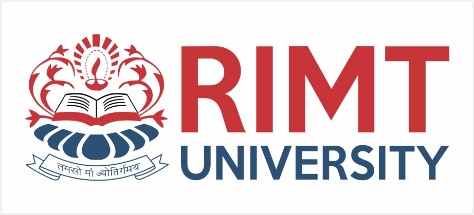 Applications of Software Reliability
The applications of software reliability includes 
Comparison of software engineering technologies. 
What is the cost of adopting a technology? 
What is the return from the technology -- in terms of cost and quality? 
Measuring the progress of system testing -The failure intensity measure tells us about the present quality of the system: high intensity means more tests are to be performed.
Controlling the system in operation -The amount of change to a software for maintenance affects its reliability. 
Better insight into software development processes - Quantification of quality gives us a better insight into the development processes.
education for life                              www.rimt.ac.in
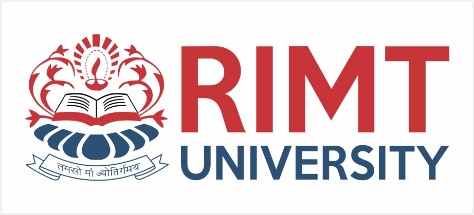 FUNCTIONAL AND NON-FUNCTIONAL REQUIREMENTS
System functional requirements may specify error checking, recovery features, and system failure protection. 
System reliability and availability are specified as part of the non-functional requirements for the system.
education for life                              www.rimt.ac.in
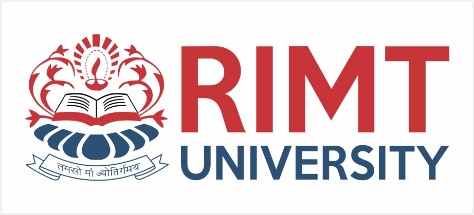 SYSTEM RELIABILITY SPECIFICATION
Hardware reliability focuses on the probability a hardware component fails. 
Software reliability focuses on the probability a software component will produce an incorrect output. 
The software does not wear out and it can continue to operate after a bad result. 
Operator reliability focuses on the probability when a system user makes an error.
education for life                              www.rimt.ac.in
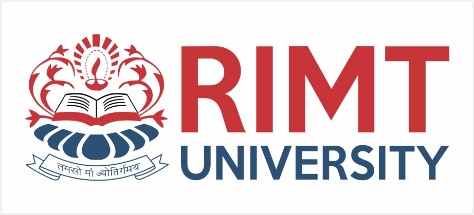 FAILURE PROBABILITIES
If there are two independent components in a system and the operation of the system depends on them both then, 
P(S) = P (A) + P (B)
If the components are replicated then the probability of failure is
 P(S) = P (A) n  
which means that all components fail at once.
education for life                              www.rimt.ac.in
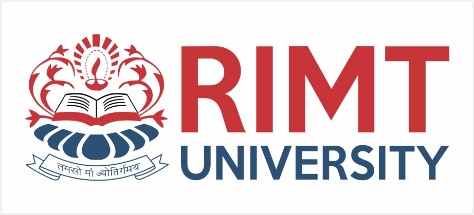 FUNCTIONAL RELIABILITY REQUIREMENTS & NON-FUNCTIONAL RELIABILITY SPECIFICATION
FUNCTIONAL RELIABILITY REQUIREMENTS 
The system will check all operator inputs to see that they fall within their required ranges. 
The system will check all disks for bad blocks each time it is booted. 
The system must be implemented in using a standard implementation.
NON-FUNCTIONAL RELIABILITY SPECIFICATION 
The required level of reliability must be expressed quantitatively. Reliability is a dynamic system attribute. Source code reliability specifications are meaningless  (e.g. N faults/1000 LOC). 
An appropriate metric should be chosen to specify the overall system reliability
education for life                              www.rimt.ac.in
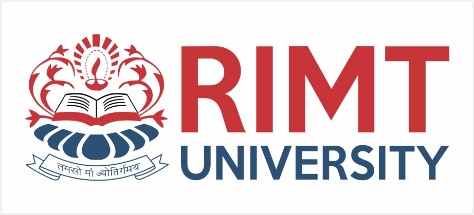 HARDWARE RELIABILITY METRICS
Hardware metrics are not suitable for software since its metrics are based on notion of component failure. 
Software failures are often design failures. 
Often the system is available after the failure has occurred. 
Hardware components can wear out.
education for life                              www.rimt.ac.in
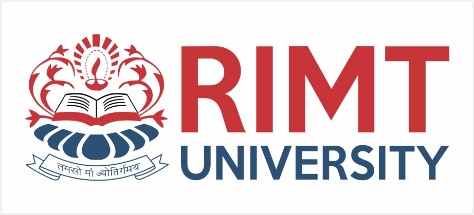 SOFTWARE RELIABILITY METRICS
Reliability metrics are units of measure for system reliability. 
System reliability is measured by counting the number of operational failures and relating these to demands made on the system at the time of failure. 
A long-term measurement program is required to assess the reliability of critical systems.
education for life                              www.rimt.ac.in
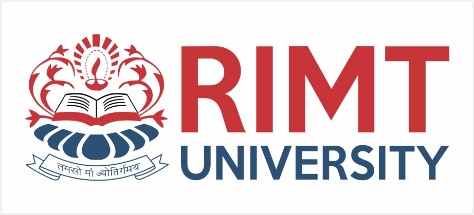 PROBABILITY OF FAILURE ON DEMAND
The probability system will fail when a service request is made. It is useful when requests are made on an intermittent or infrequent basis.
It is appropriate for protection systems where service requests may be rare and consequences can be serious if service is not delivered.
 It is relevant for many safety-critical systems with exception handlers.
education for life                              www.rimt.ac.in
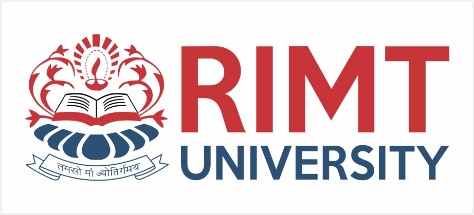 RATE OF FAULT OCCURRENCE
Rate of fault occurrence reflects upon the rate of failure in the system. 
It is useful when system has to process a large number of similar requests that are relatively frequent. 
It is relevant for operating systems and transaction processing systems
education for life                              www.rimt.ac.in
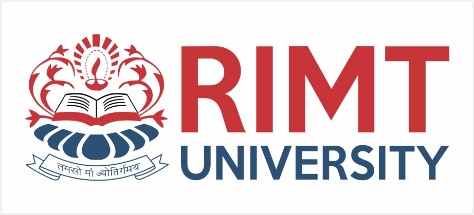 RELIABILITY METRICS
Probability of Failure on Demand (PoFoD) 
PoFoD = 0.001.  
For one in every 1000 requests the service fails per time unit. 
Rate of Fault Occurrence (RoCoF) 
RoCoF = 0.02. 
Two failures for each 100 operational time units of operation. 
Mean Time to Failure (MTTF) 
The average time between observed failures (MTBF) 
◦ It measures time between observable system failures. 
◦ For stable systems MTTF = 1/RoCoF. 
◦ It is relevant for systems when individual transactions take lots of processing time (e.g. CAD or WP systems).
Availability = MTBF / (MTBF+MTTR) 
MTBF = Mean Time Between Failure 
MTTR = Mean Time to Repair 
Reliability = MTBF / (1+MTBF)
education for life                              www.rimt.ac.in
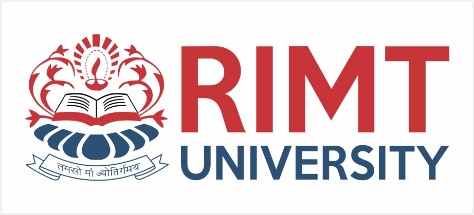 SOFTWARE SAFETY
Is a quality assurance activity that focuses on the identification and assessment of potential hazards that may affect software negatively and cause an entire system to fail.
If hazards identified early in software process, software design features can either eliminate or control potential hazards.
education for life                              www.rimt.ac.in
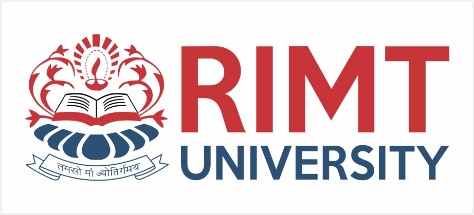 Software Safety
Focuses on identification and assessment of potential hazards to software operation
It differs from software reliability
Software reliability uses statistical analysis to determine the likelihood that a software failure will occur; 
however, the failure may not necessarily result in a hazard or mishap
Software safety examines the ways in which failures result in conditions that can lead to a hazard; 
it identifies faults that may lead to failures
Software failures are evaluated in the context of an entire computer-based system and its environment through the process of fault tree analysis or hazard analysis
education for life                              www.rimt.ac.in
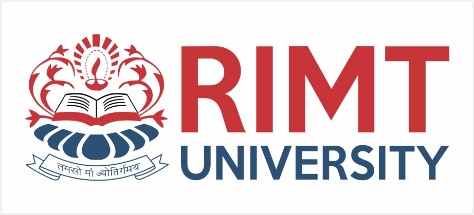 AVAILABILITY
Availability measures the fraction of time system is really available for use. 
It takes repair and restart times into account. It is relevant for non-stop continuously running systems (e.g. traffic signal).
 A = MTTF / (MTTF+MTTR)*100%
education for life                              www.rimt.ac.in
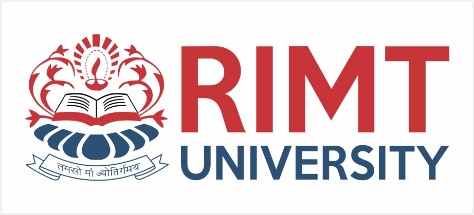 SQA Plan
Purpose and Layout
Provides a road map for instituting software quality assurance in an organization
Developed by the SQA group to serve as a template for SQA activities that are instituted for each software project in an organization
Structured as follows:
The purpose and scope of the plan
A description of all software engineering work products that fall within the purview of SQA
All applicable standards and practices that are applied during the software process
SQA actions and tasks (including reviews and audits) and their placement throughout the software process
The tools and methods that support SQA actions and tasks
Methods for assembling, safeguarding, and maintaining all SQA-related records
education for life                              www.rimt.ac.in